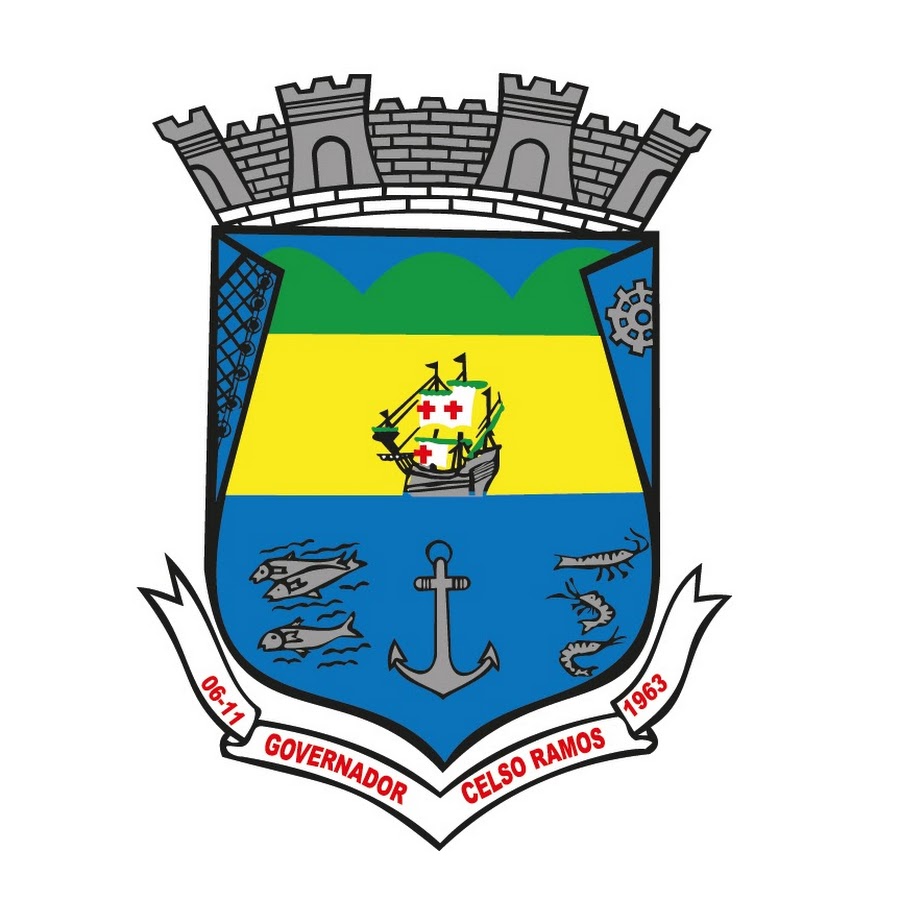 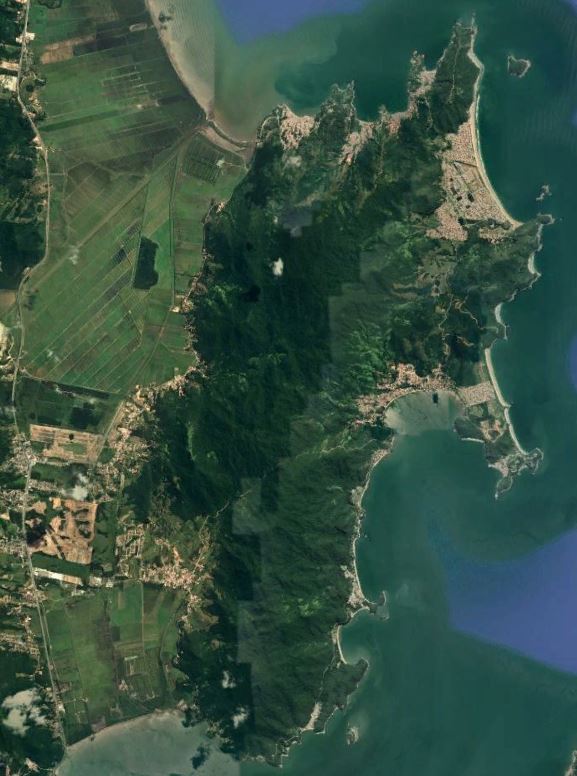 PREFEITURA MUNICIPAL DE 
GOVERNADOR CELSO RAMOS

PROCURADORIA DO MUNICÍPIO 
E
SECRETARIA MUNICIPAL DE PLANEJAMENTO, 
MEIO AMBIENTE E DESENVOLVIMENTO URBANO
Proposta uso e ocupação do solo
Ampliação do perímetro urbano, uso da área de acrescido de marinha e zoneamento de areias de baixo, areias do meio, areias de cima, ganchos do meio, ganchos de fora, inferninho e fazenda da armação.
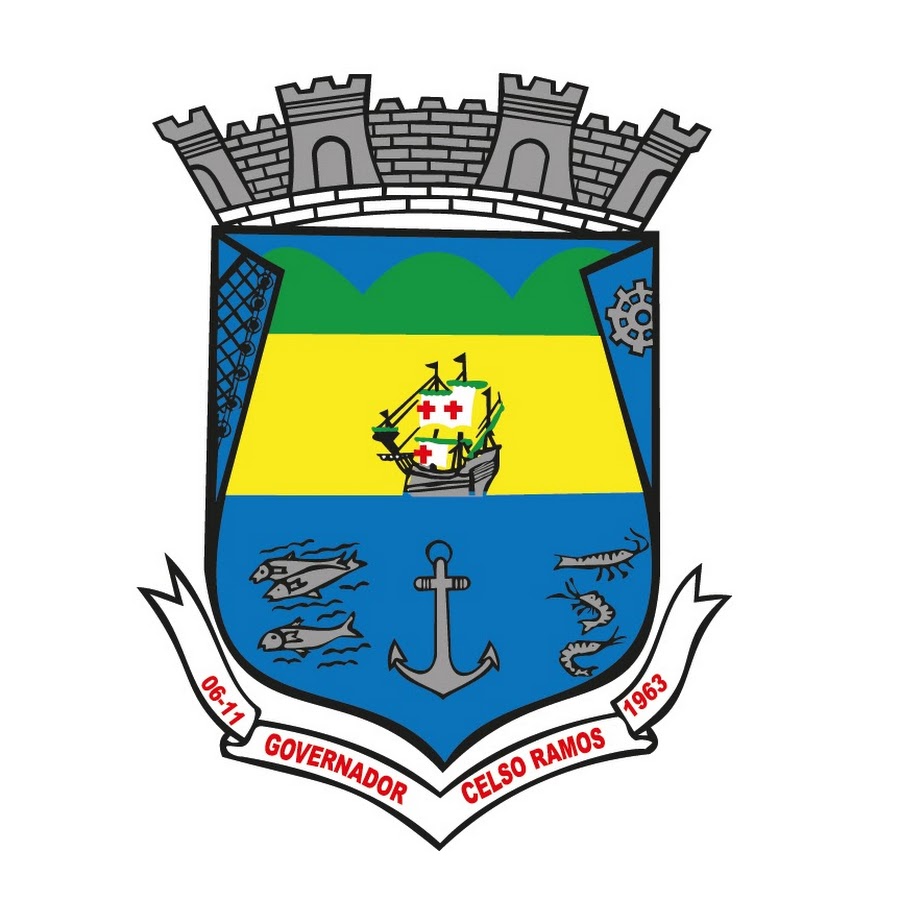 PREFEITURA MUNICIPAL GCR

Prefeito Eng. Marcos Henrique Silva
Vice Prefeito Aldir Rosa
 
PROCURADORIA DO MUNICÍPIO

Procuradora Geral Dra. Grasiela Ilza Rosa 
Procuradora Adjunta Dra. Márcia Maria Martins Raych
Procurador Adjunto Dr. Ivo João Siqueira Neto

SECRETARIA MUNICIPAL DE PLANEJAMENTO, MEIO AMBIENTE E DESENVOLVIMENTO URBANO

Secretário de Planejamento Dr. Gustavo Henrique Silva
Secretário Adjunto Nain Ziegler
Diretora de Análise e Aprovação de Projetos Arq. Andriely Elias
Diretora de Planejamento Urbano Arq. Fernanda Regina Mafra
Diretora de Cadastro Imobiliário Arq. Mariane M. M. Silva 
Arquiteto Urbanista Me. Fábian Grei Machado
Engenheira Ambiental Bruna Costa
Engenheira Civil Marcelli Grape Marques 
Técnico em Edificações Maureci Ocker Filho
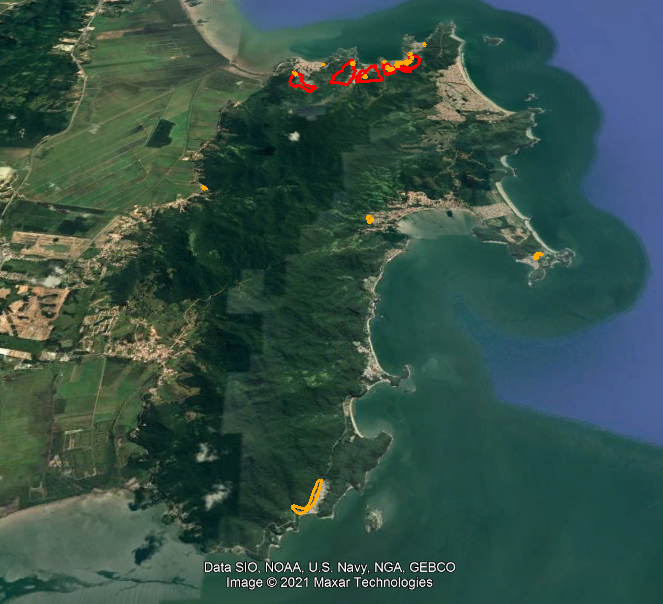 Áreas de risco  defesa civil
2013
2018
Cprm – serviço geológico do brasil

FONTE:  http://www.cprm.gov.br/publique/Gestao-Territorial/Prevencao-de-Desastres/Setorizacao-de-Riscos-Geologicos---Santa-Catarina-4866.html
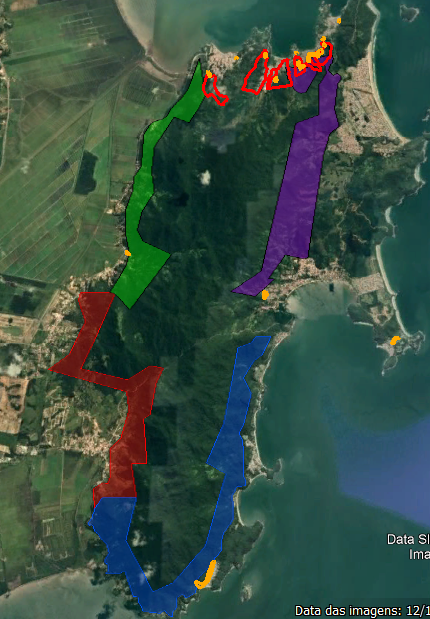 Ampliação perímetro urbano área de risco
JORDÃO E DONA LUCINDA
GANCHOS, PALMAS E ARMAÇÃO
COSTEIRA DA ARMAÇÃO E CAIEIRA
AREIAS DE BAIXO
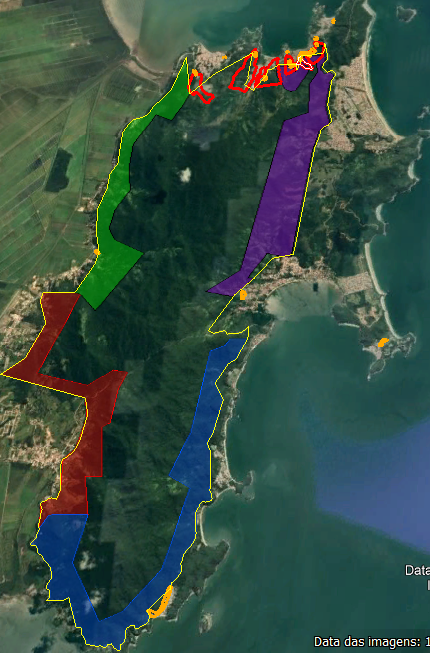 Ampliação perímetro urbano área de risco
JORDÃO E DONA LUCINDA
GANCHOS, PALMAS E ARMAÇÃO
COSTEIRA DA ARMAÇÃO E CAIEIRA
AREIAS DE BAIXO
JORDÃO E DONA LUCINDA
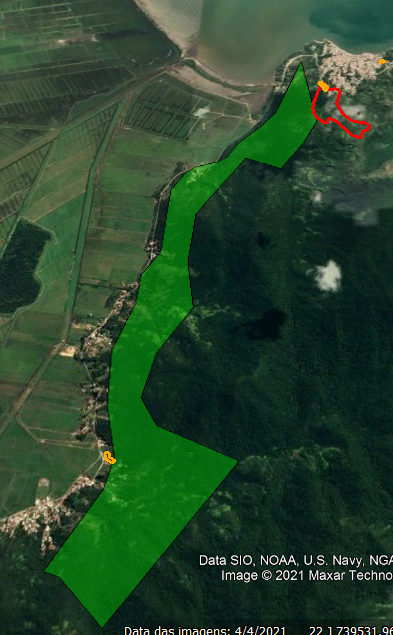 Áreas de Risco
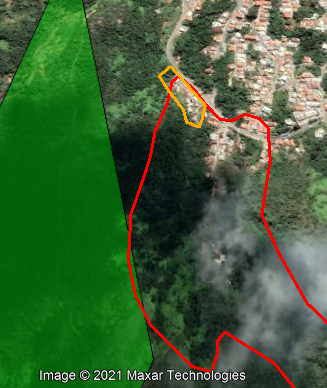 1ª Área
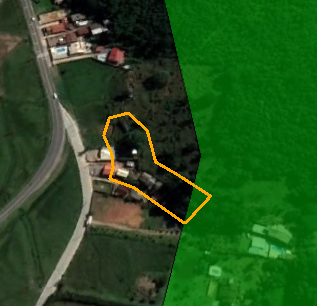 2ª Área
AREIAS DE BAIXO
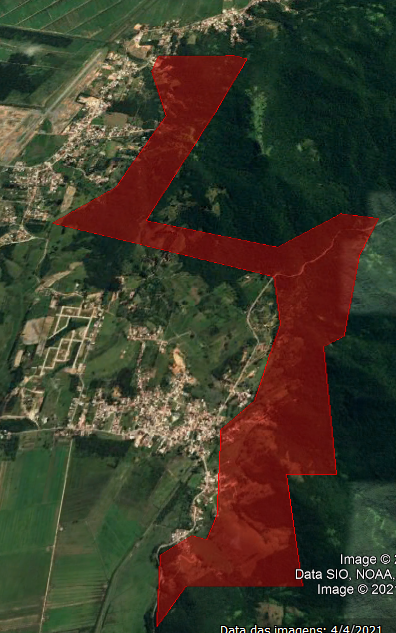 Áreas de Risco
Atualmente não há área de risco identificada
COSTEIRA DA ARMAÇÃO E CAIEIRA
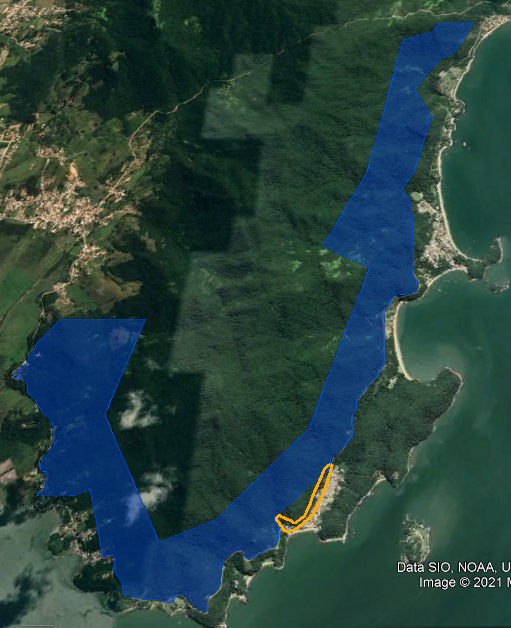 Áreas de Risco
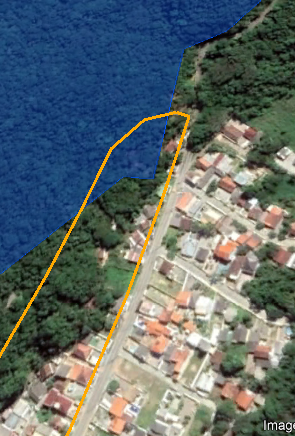 1ª Área
GANCHOS, PALMAS E ARMAÇÃO
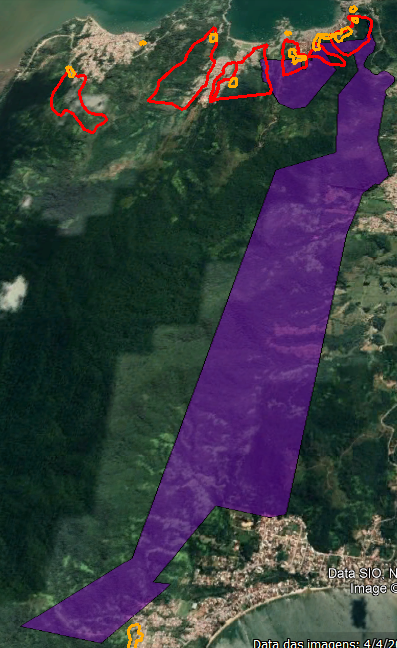 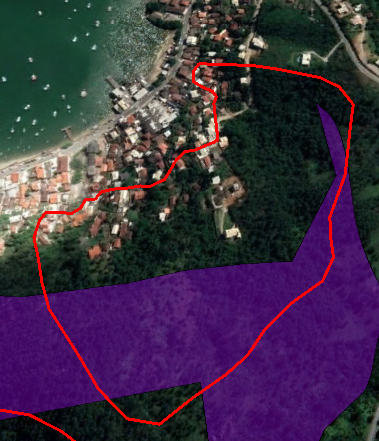 Áreas de Risco
1ª Área
3ª Área
2ª Área
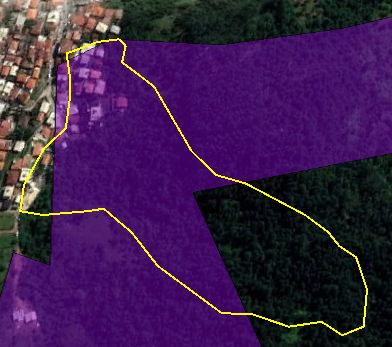 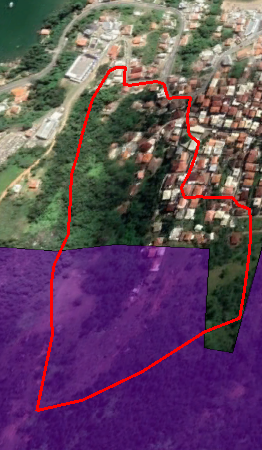 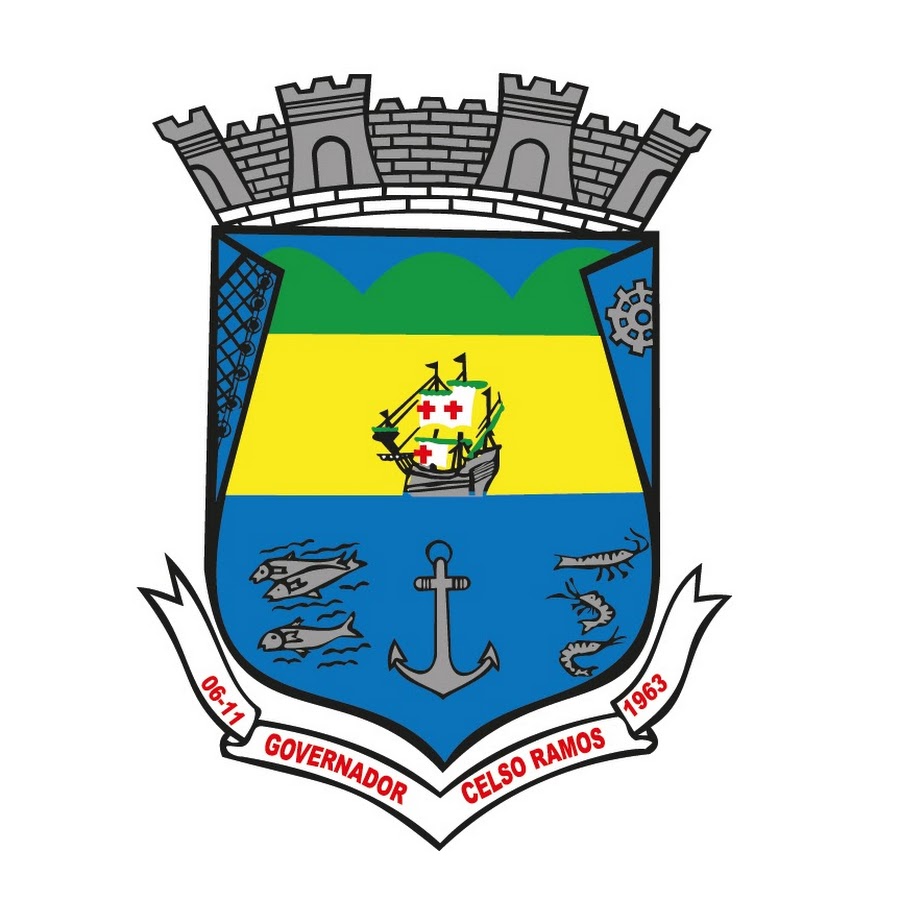 Proposta uso e ocupação do solo
PREFEITURA MUNICIPAL GCR

Prefeito Eng. Marcos Henrique Silva
Vice Prefeito Aldir Rosa
 
PROCURADORIA DO MUNICÍPIO

Procuradora Geral Dra. Grasiela Ilza Rosa 
Procuradora Adjunta Dra. Márcia Maria Martins Raych
Procurador Adjunto Dr. Ivo João Siqueira Neto

SECRETARIA MUNICIPAL DE PLANEJAMENTO, MEIO AMBIENTE E DESENVOLVIMENTO URBANO

Secretário de Planejamento Dr. Gustavo Henrique Silva
Secretário Adjunto Nain Ziegler
Diretora de Análise e Aprovação de Projetos Arq. Andriely Elias
Diretora de Planejamento Urbano Arq. Fernanda Regina Mafra
Diretora de Cadastro Imobiliário Arq. Mariane M. M. Silva 
Arquiteto Urbanista Me. Fábian Grei Machado
Engenheira Ambiental Bruna Costa
Engenheira Civil Marcelli Grape Marques 
Técnico em Edificações Maureci Ocker Filho